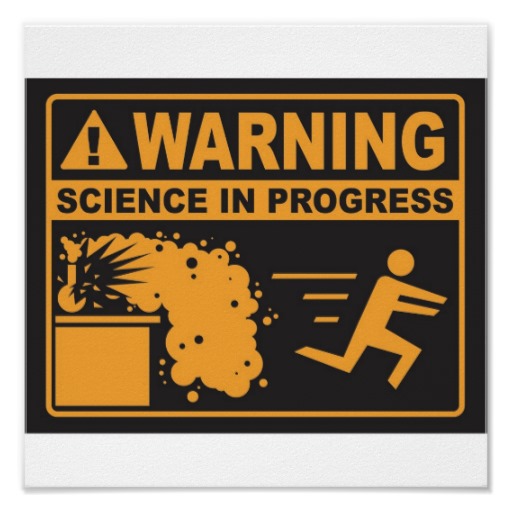 Classifying Chemical Reactions
Synthesis Reactions
Two or more elements or compounds combine to make a more complex substance

A + B  AB
H2 + O2  H2O2
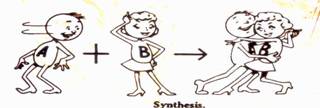 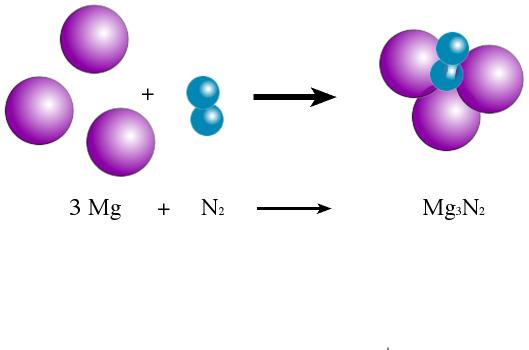 Decomposition Reactions
Compounds break down into simpler substances

AB  A + B

2H2O     H2 + O2
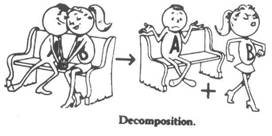 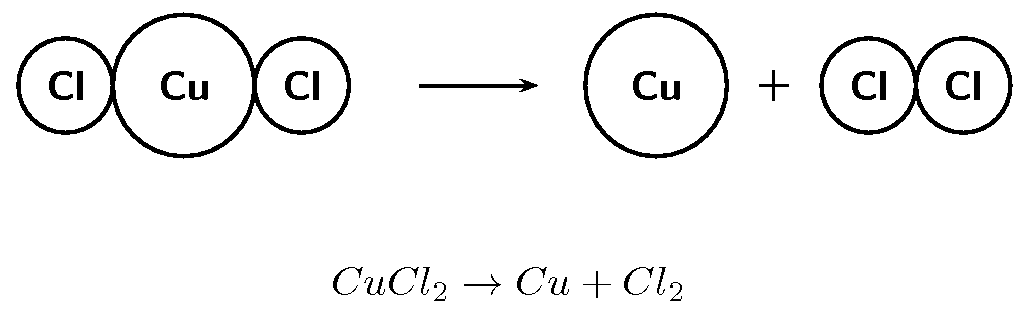 Single Replacement Reaction
Occurs when one element replaces another one in a compound
Also called Single displacement reaction

AB + C  AC + B

Fe+ HCl  FeCl + H
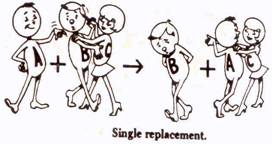 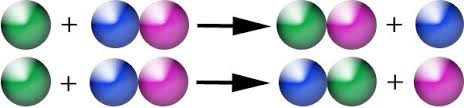 Double Replacement Reaction
Occurs when different atoms in two different compounds trade places 
Also called double displacement reaction

AB + CD  AD + CB

KCl + H2O  K2O4 + HCl
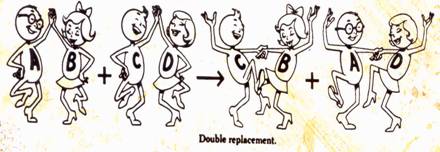 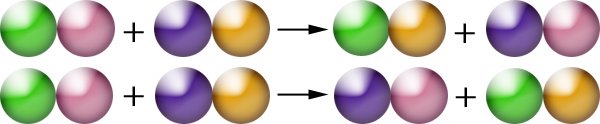 What type of reactions are these?
Single Replacement
Double Replacement
Synthesis
Decomposition
Decomposition
Single Replacement